مسألة  ٥
مسألة  ٦
الواجب
المقدمة
مسألة ٧
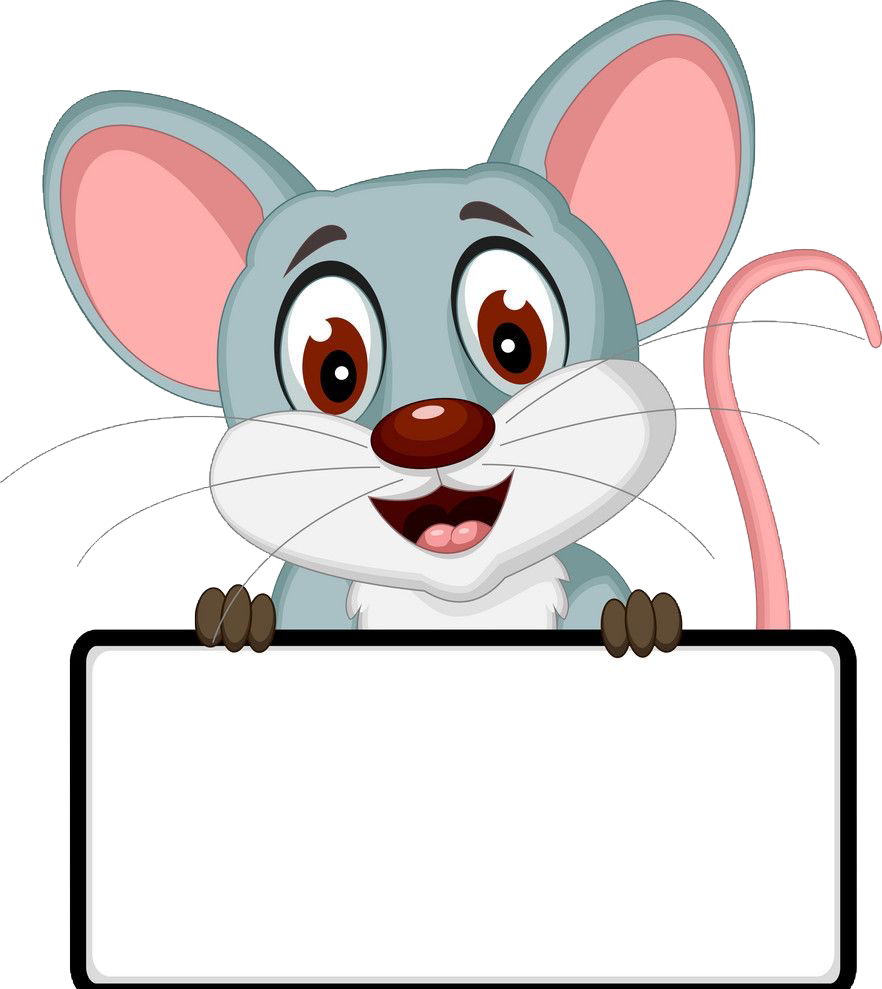 التاريخ
الحصة
الفصل
الفصل السابع  :القسمة على عدد من رقم واحد
٥-٣ مهارة حل المسألة
٧-٣ خطة حل المسألة
صفحة ٨٦
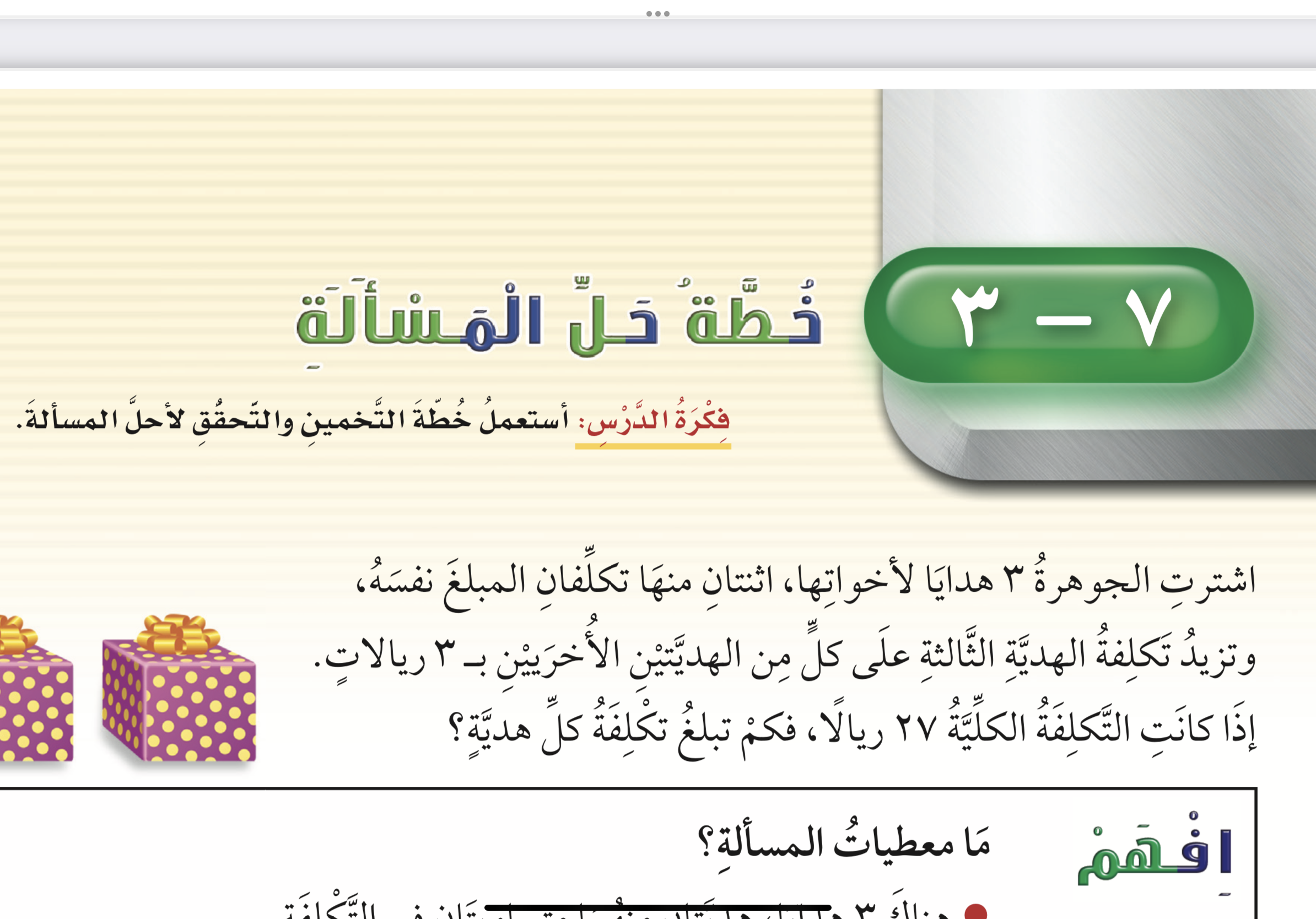 مسألة  ٥
مسألة  ٦
الواجب
مسألة ٧
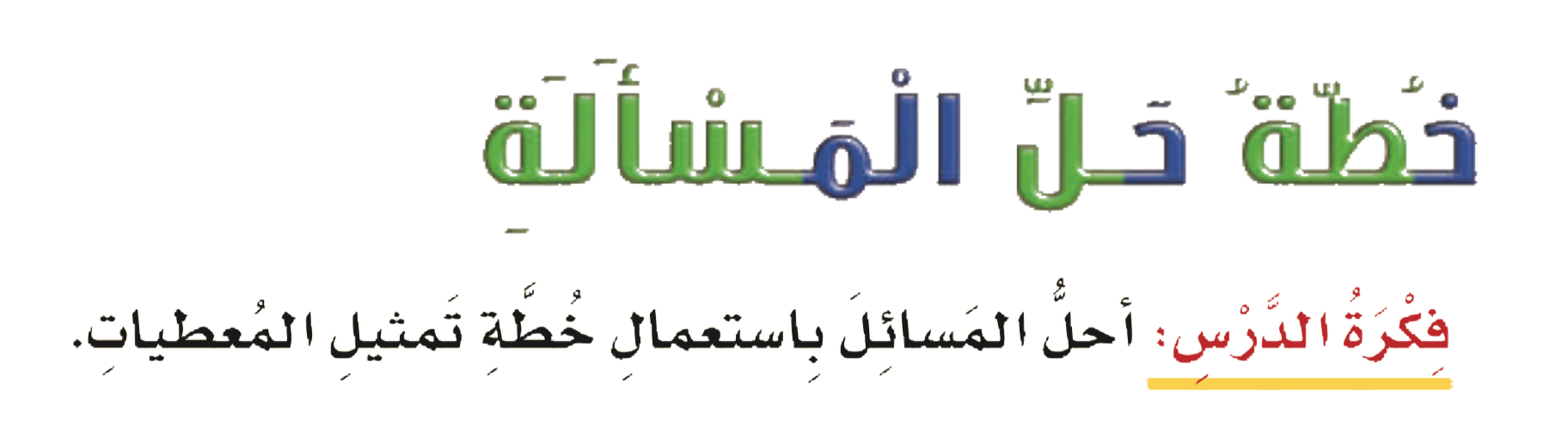 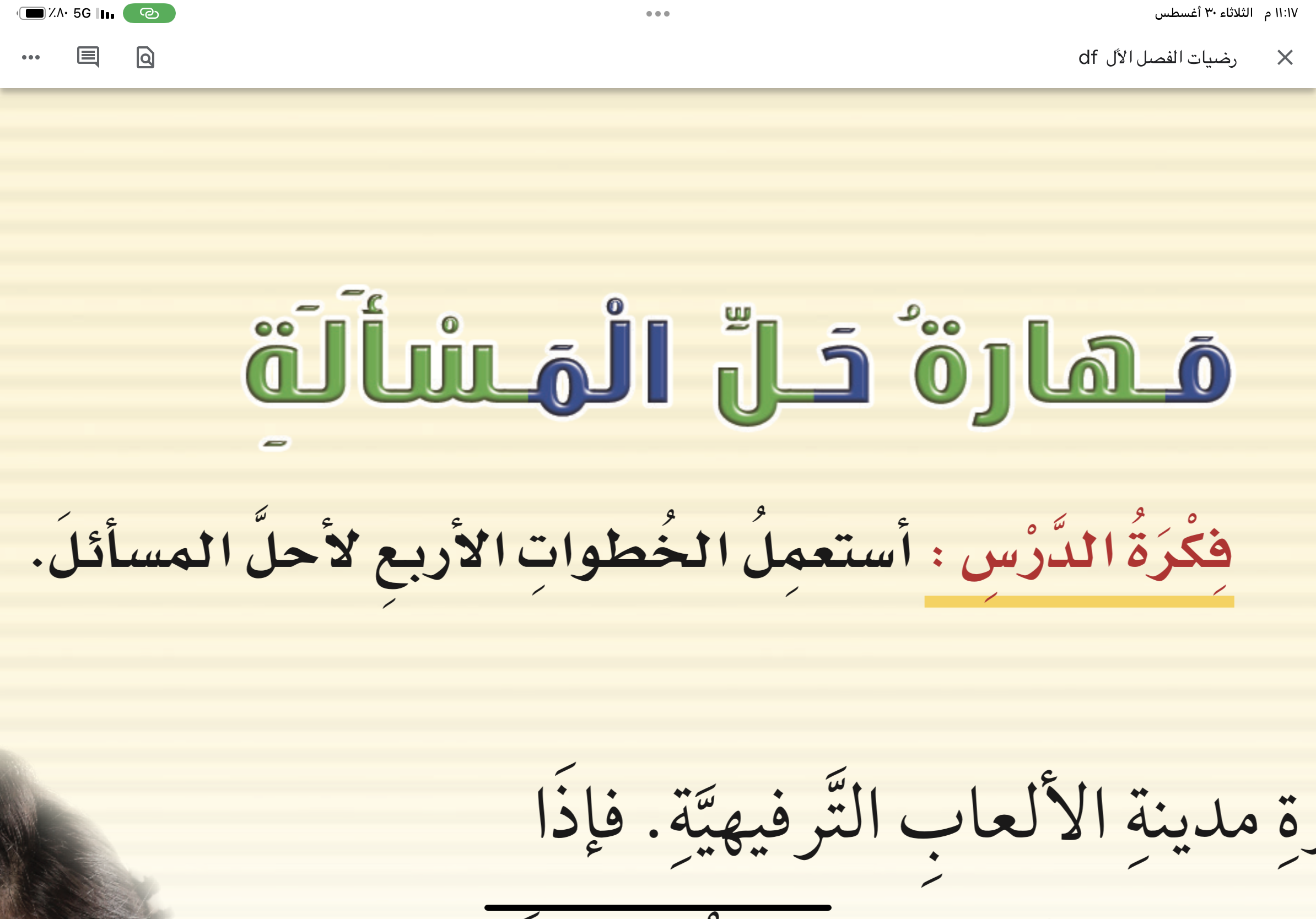 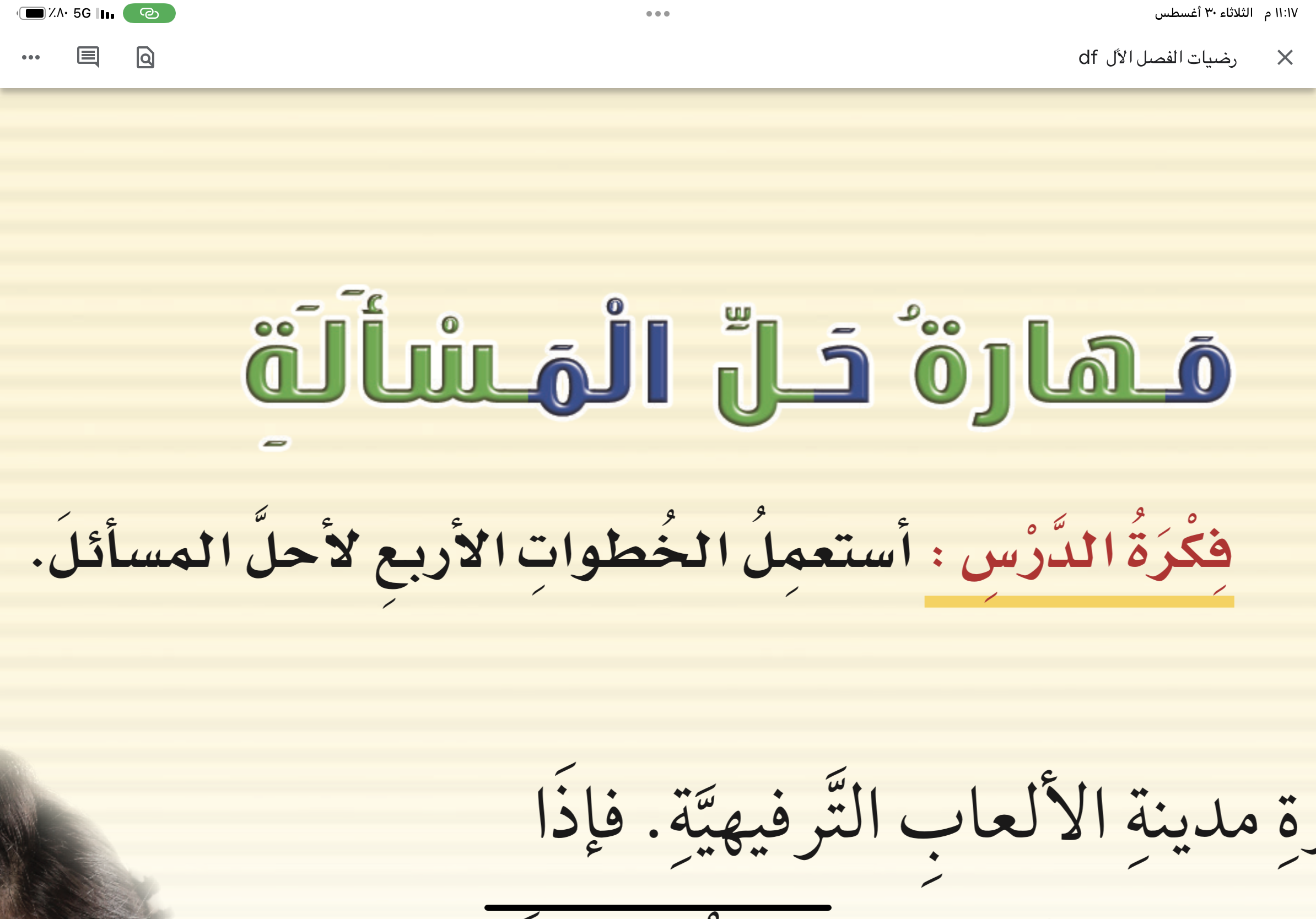 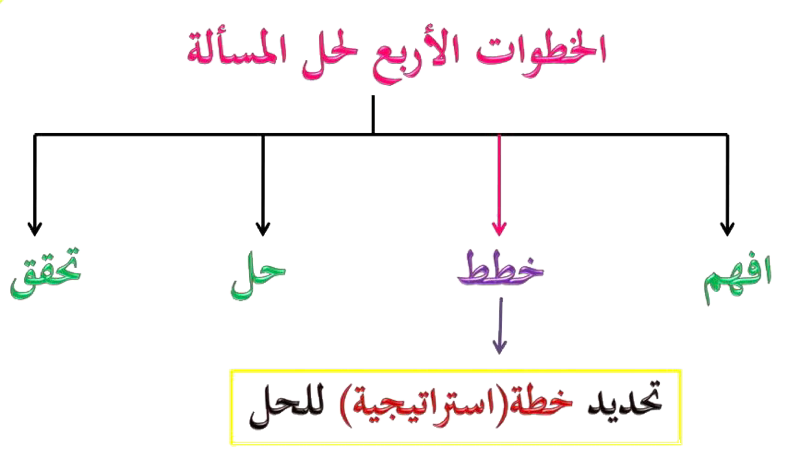 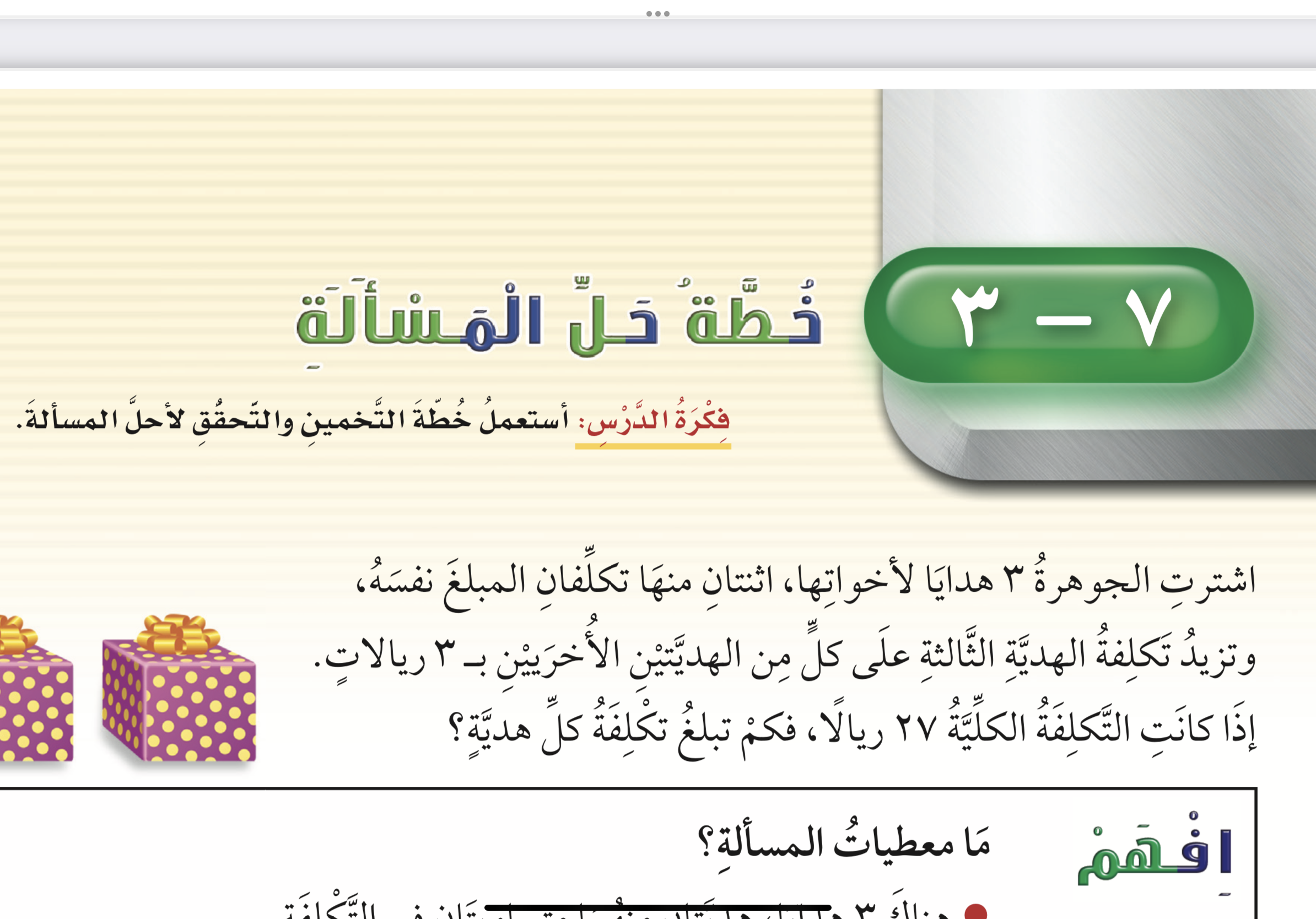 مسألة  ٦
الواجب
المقدمة
مسألة ٧
الحل
٥
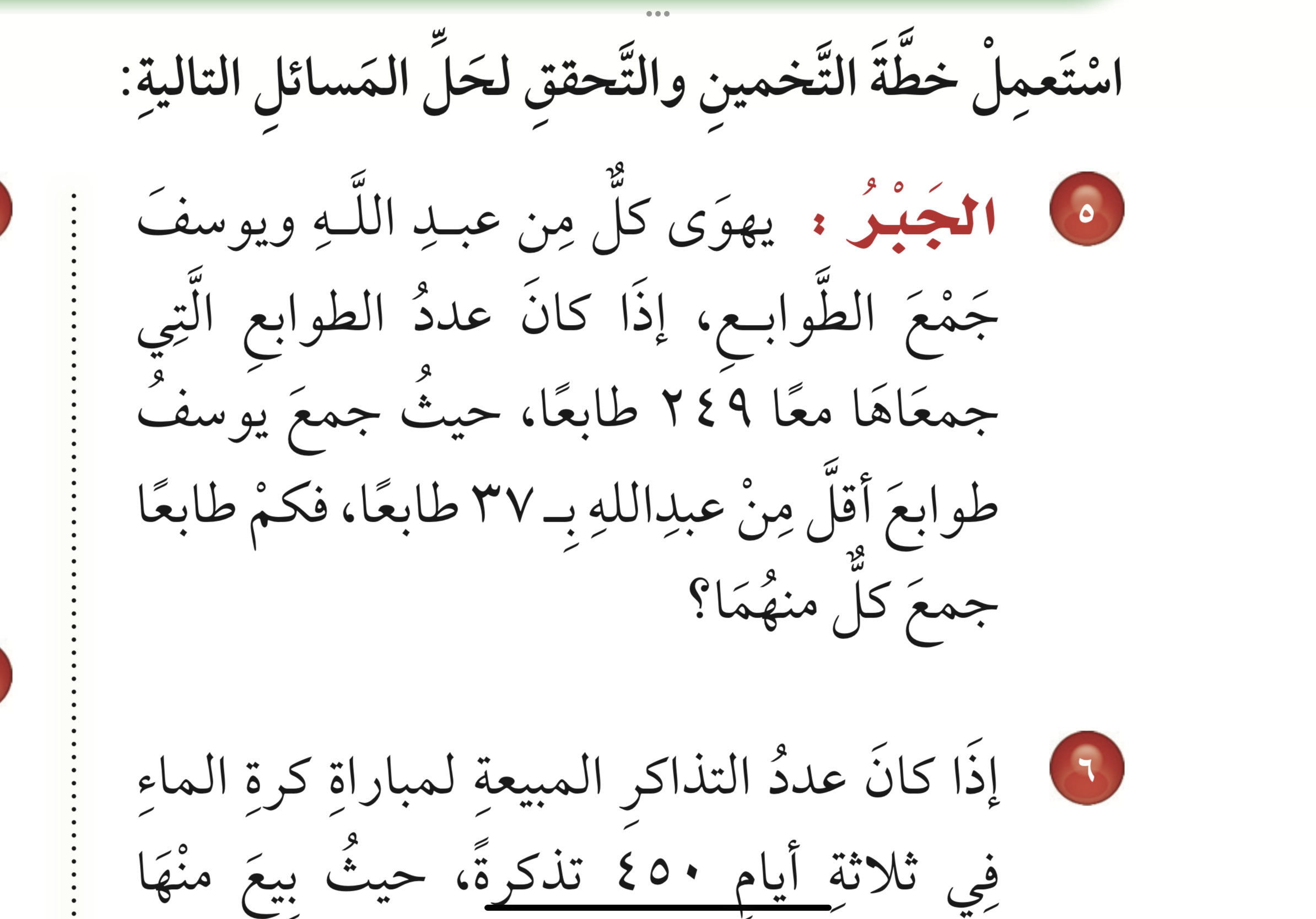 مسألة  ٦
الواجب
المقدمة
مسألة ٧
٥
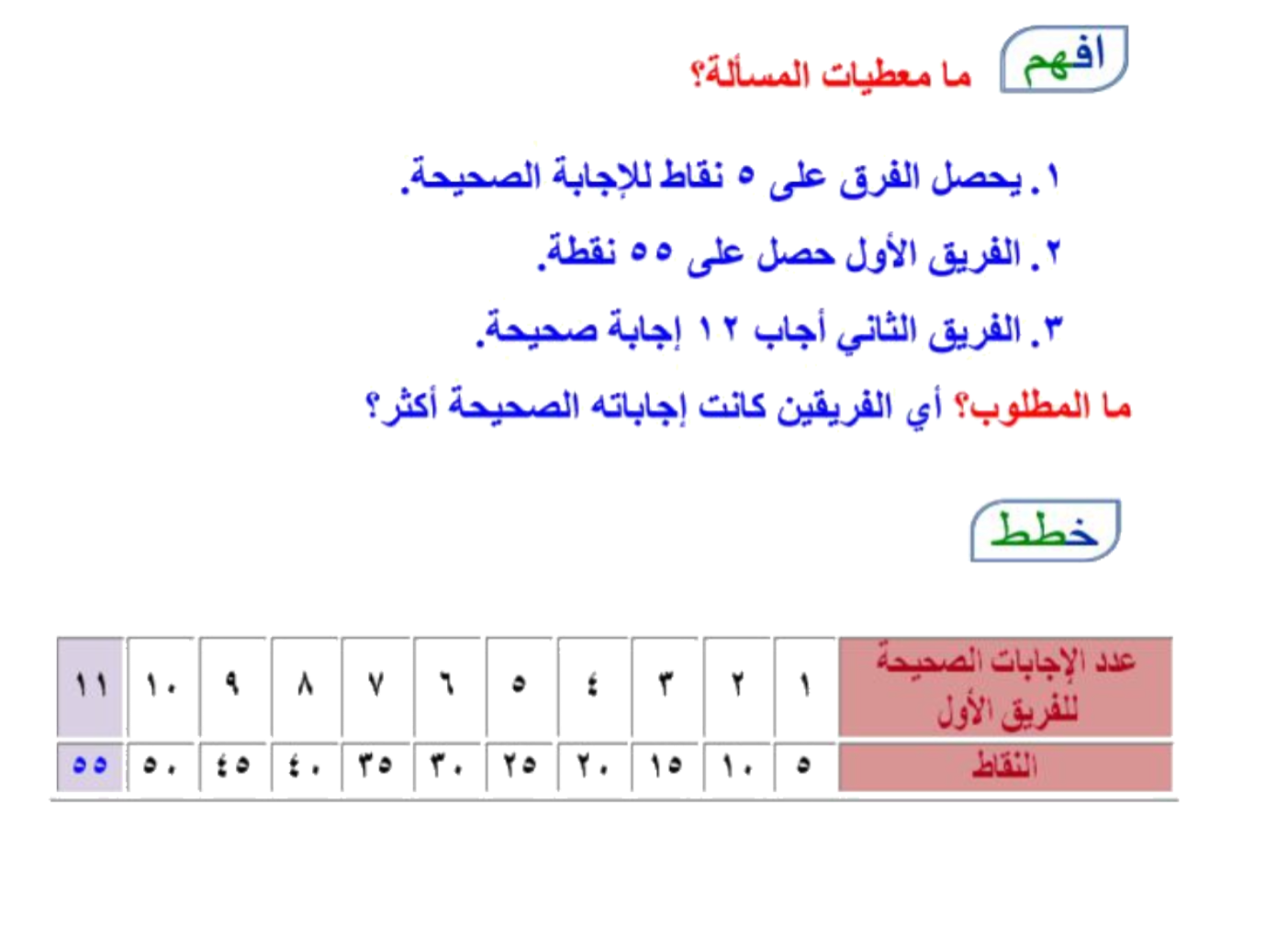 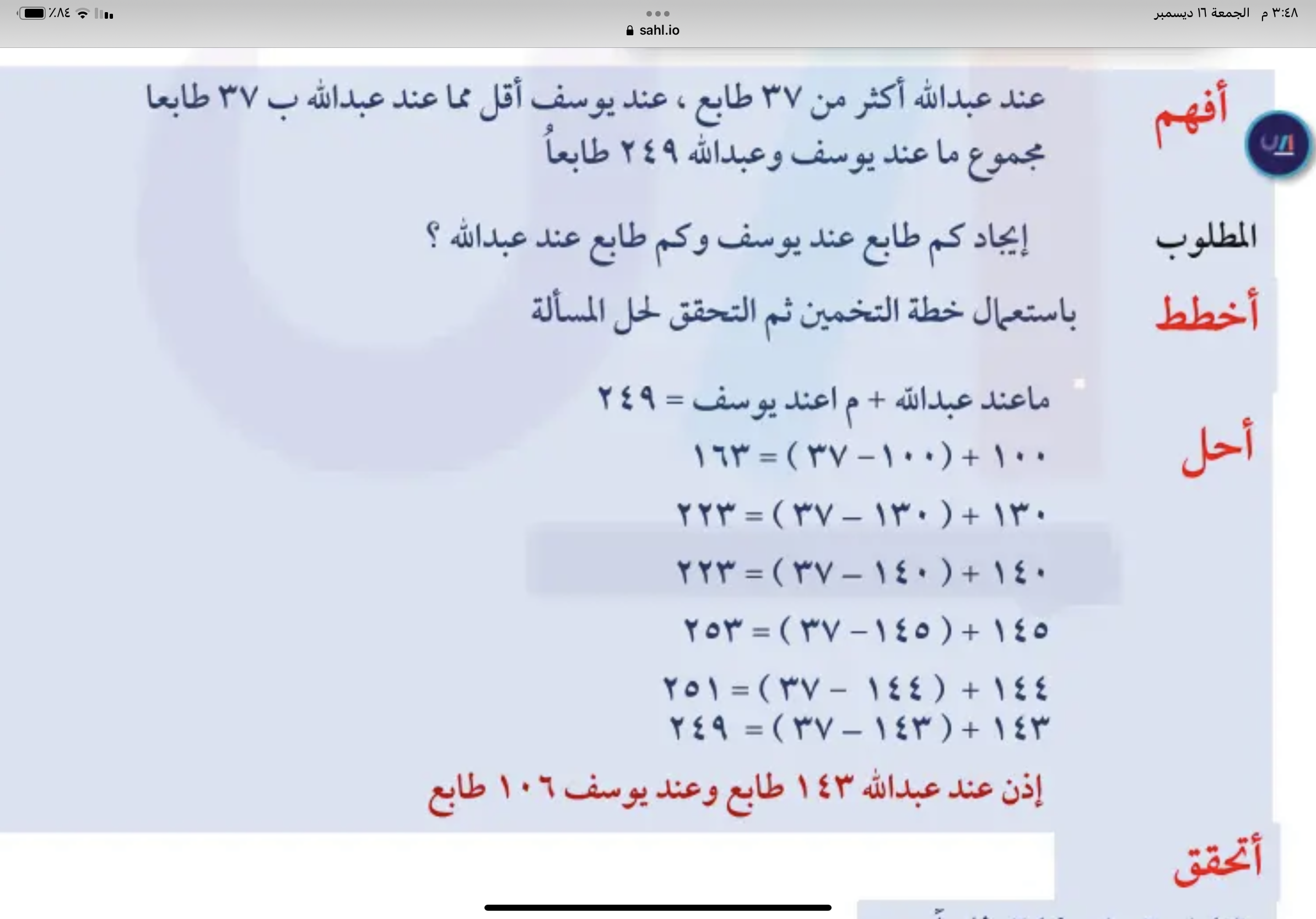 افهم
خطط
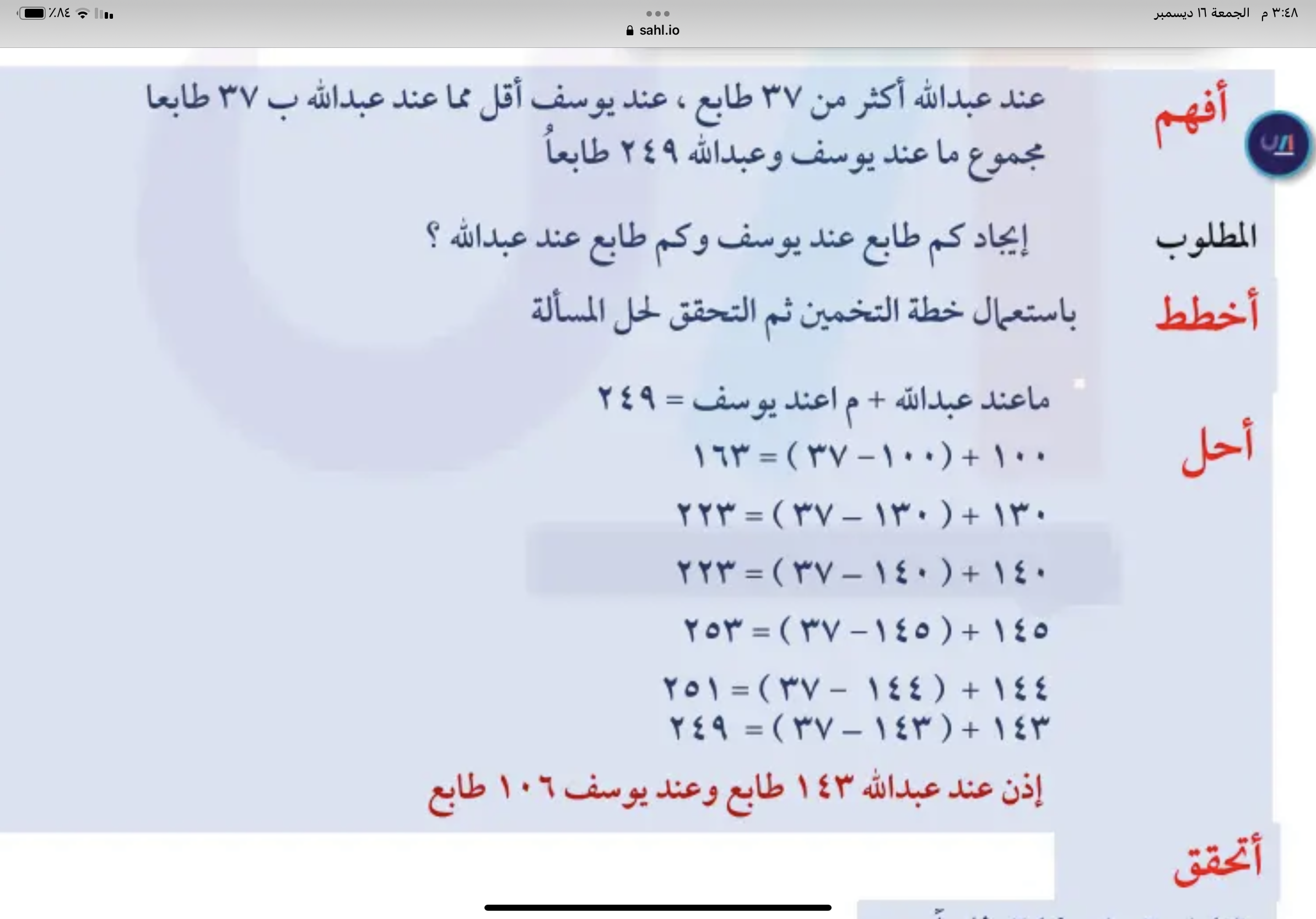 مسألة ٧
مسألة  ٦
الواجب
المقدمة
٥
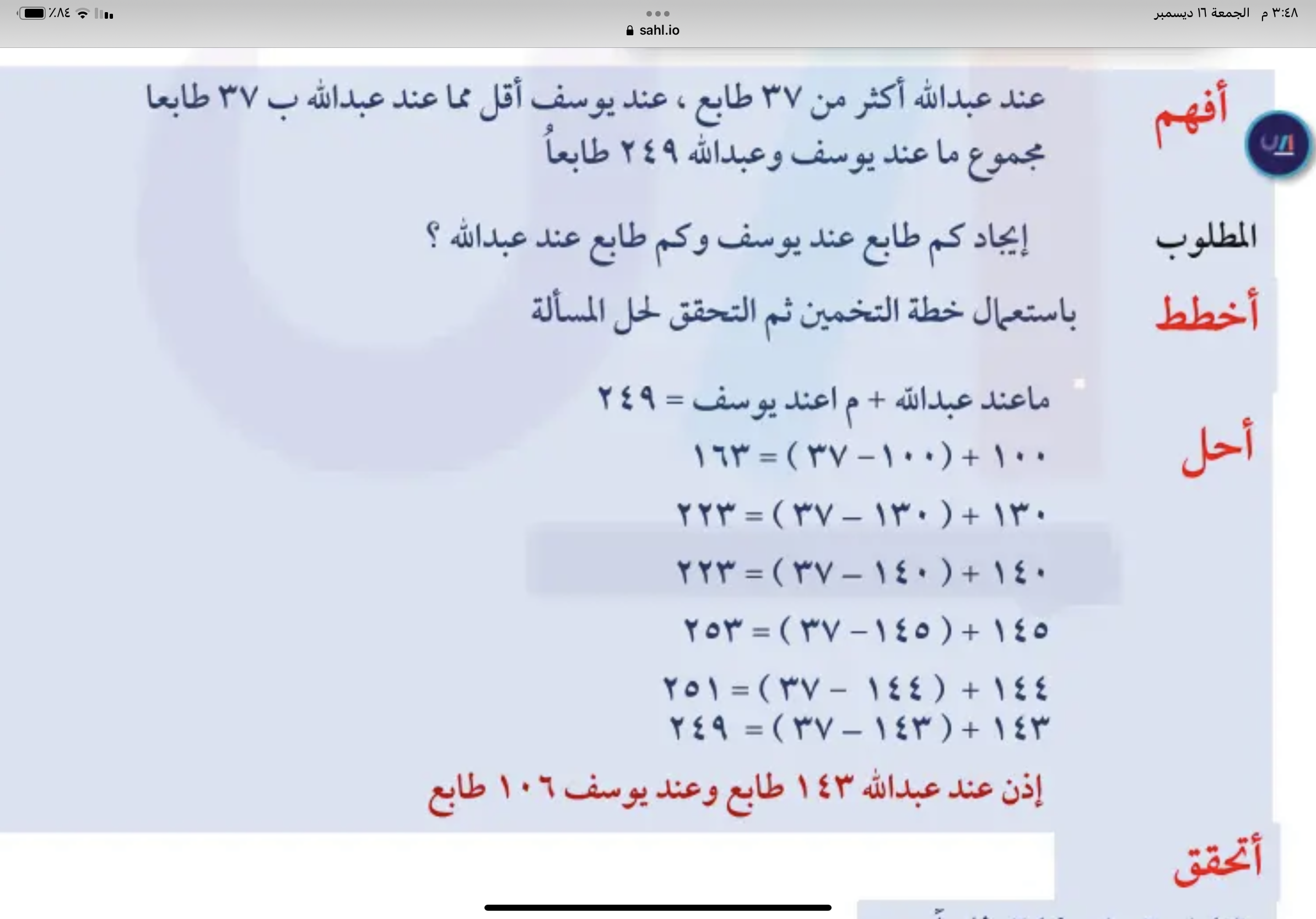 حل
تحقق
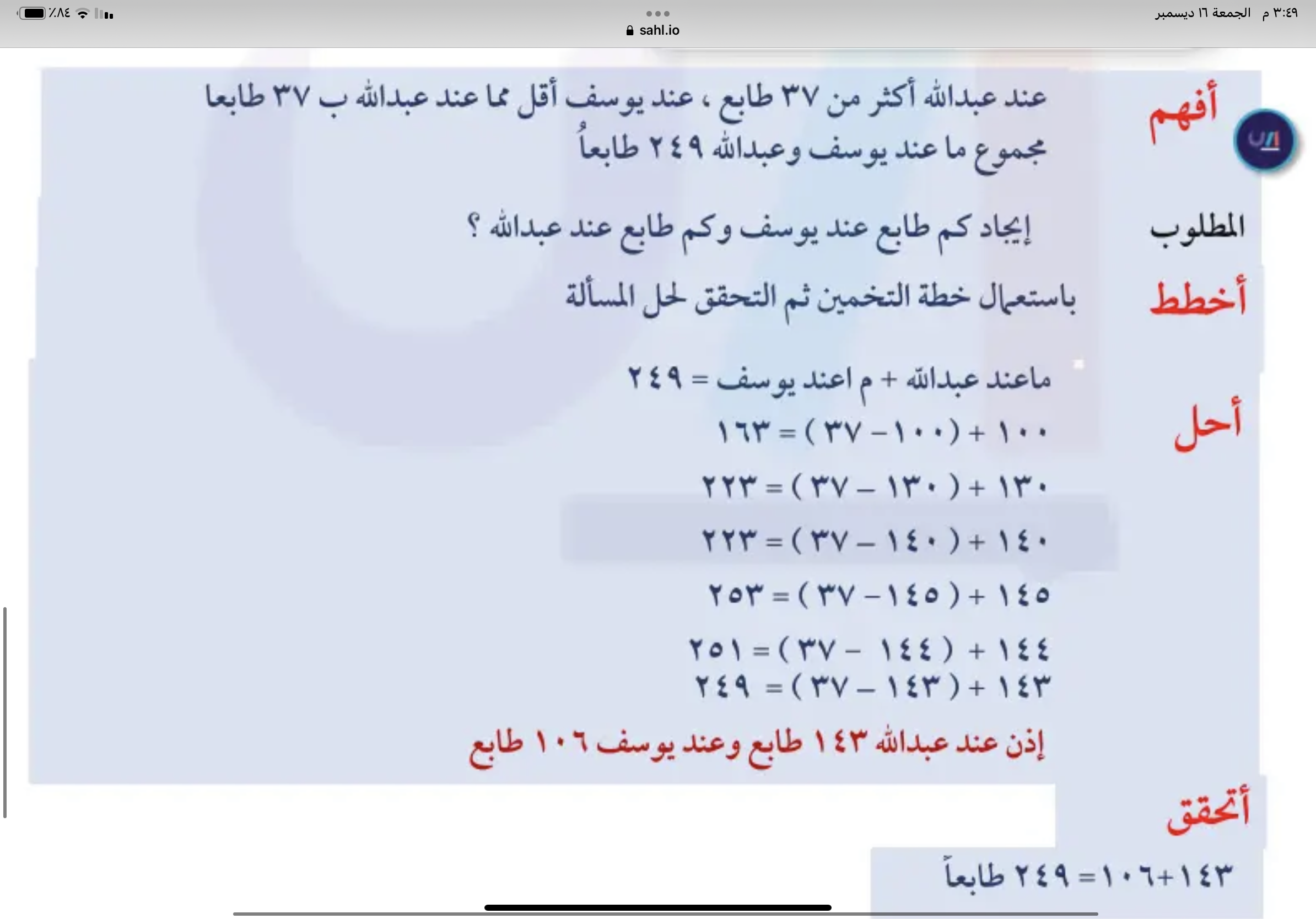 مسألة٥
الواجب
المقدمة
مسألة ٧
الحل
٦
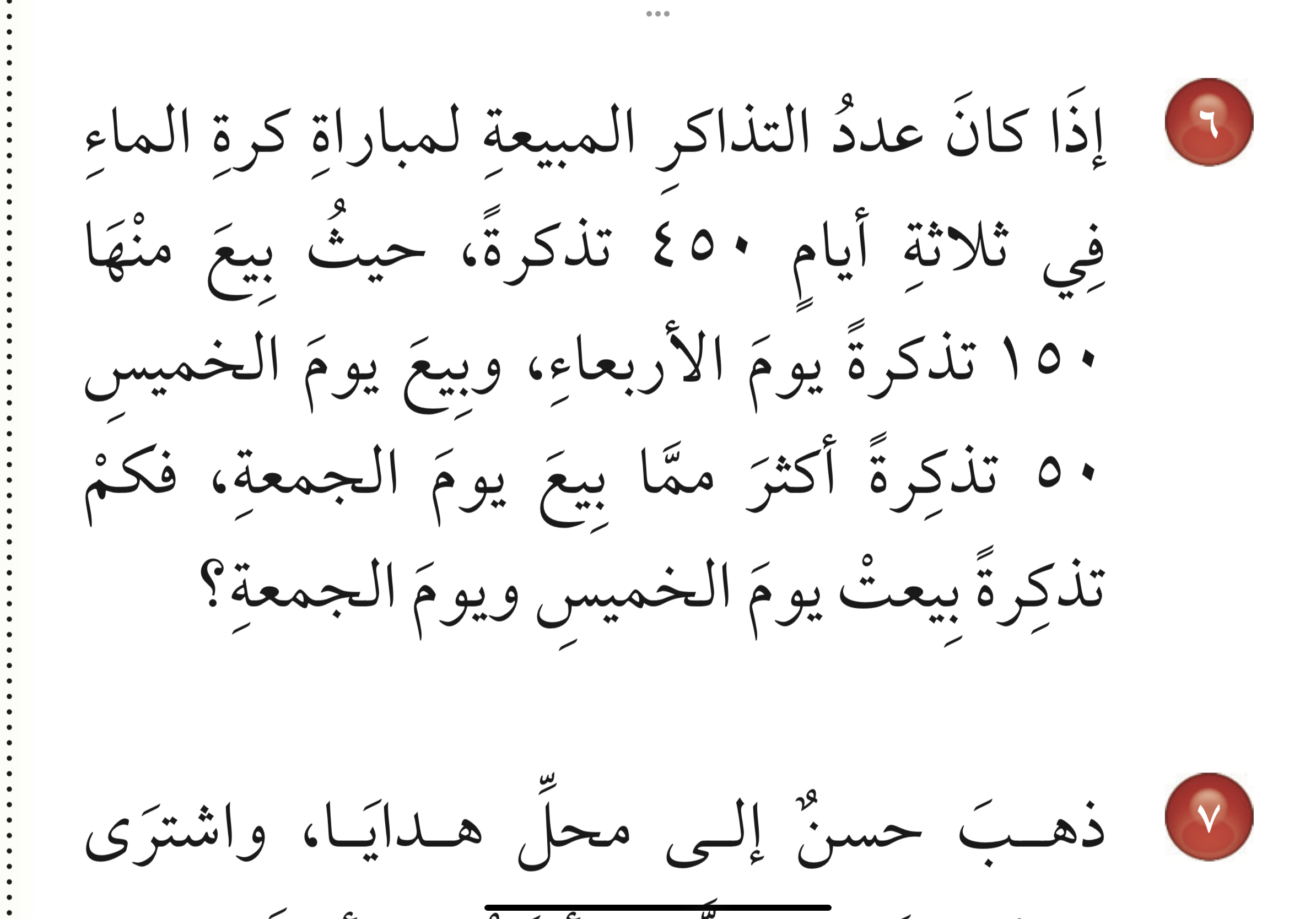 مسألة ٥
الواجب
المقدمة
مسألة ٧
٦
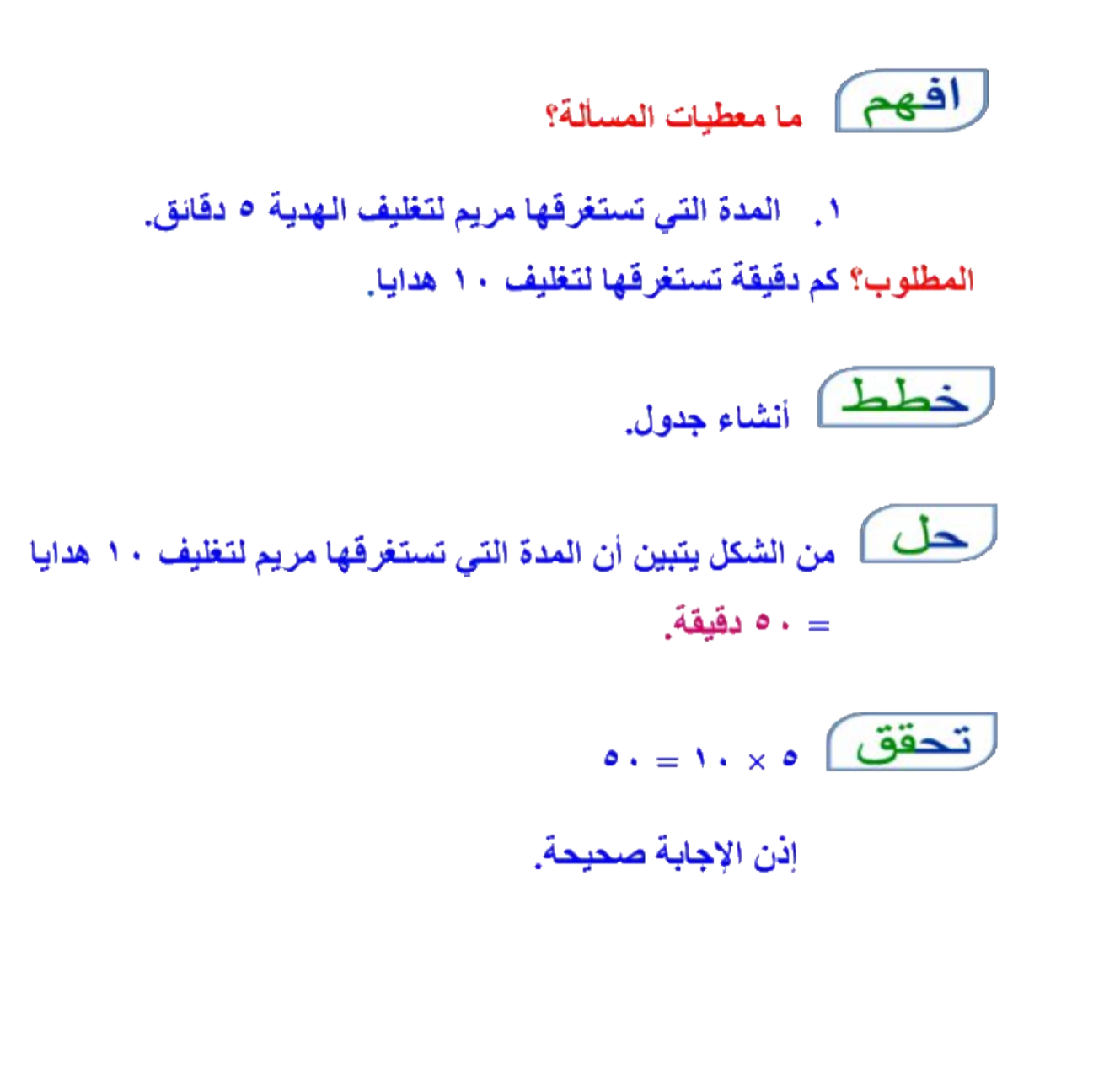 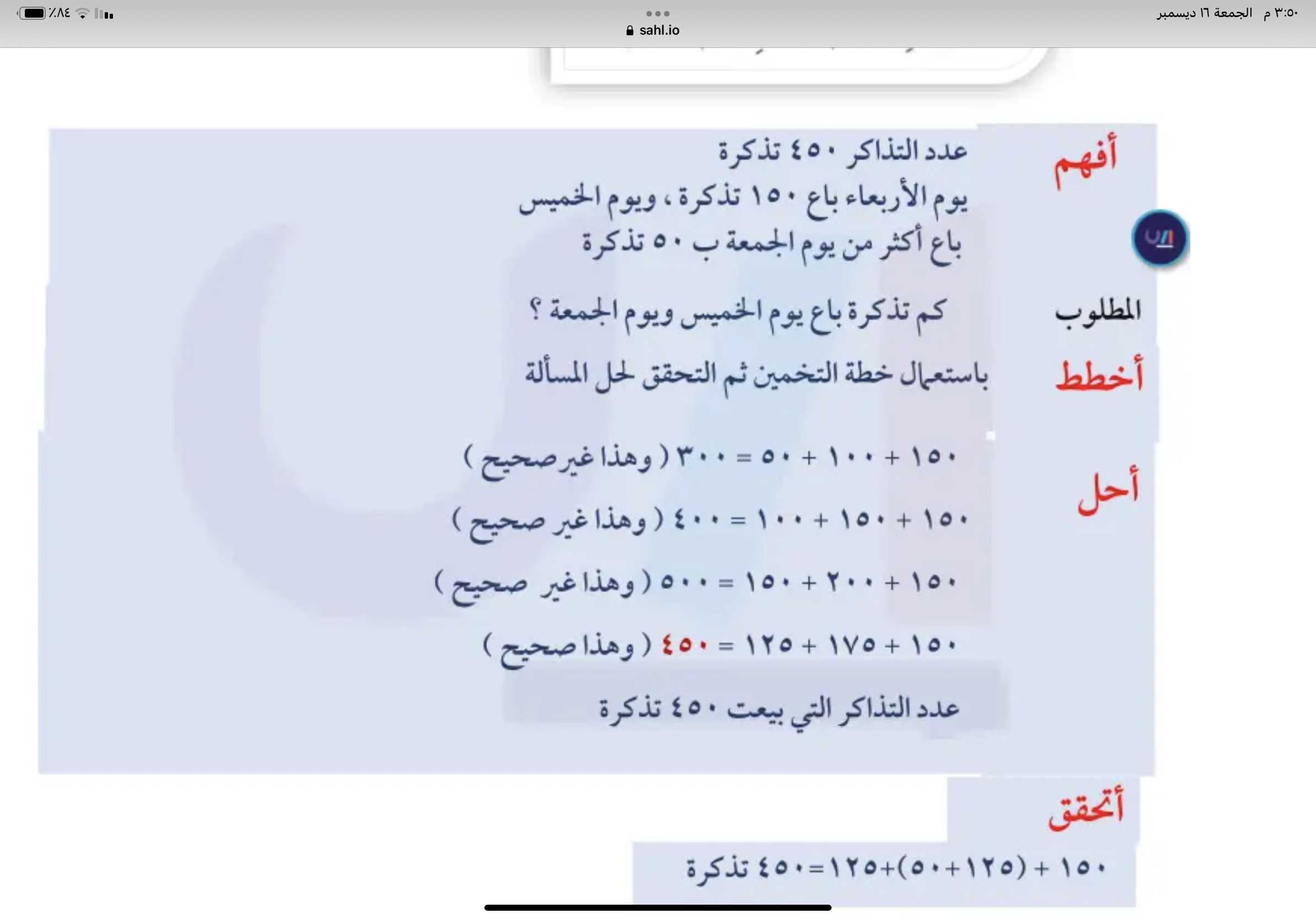 افهم
خطط
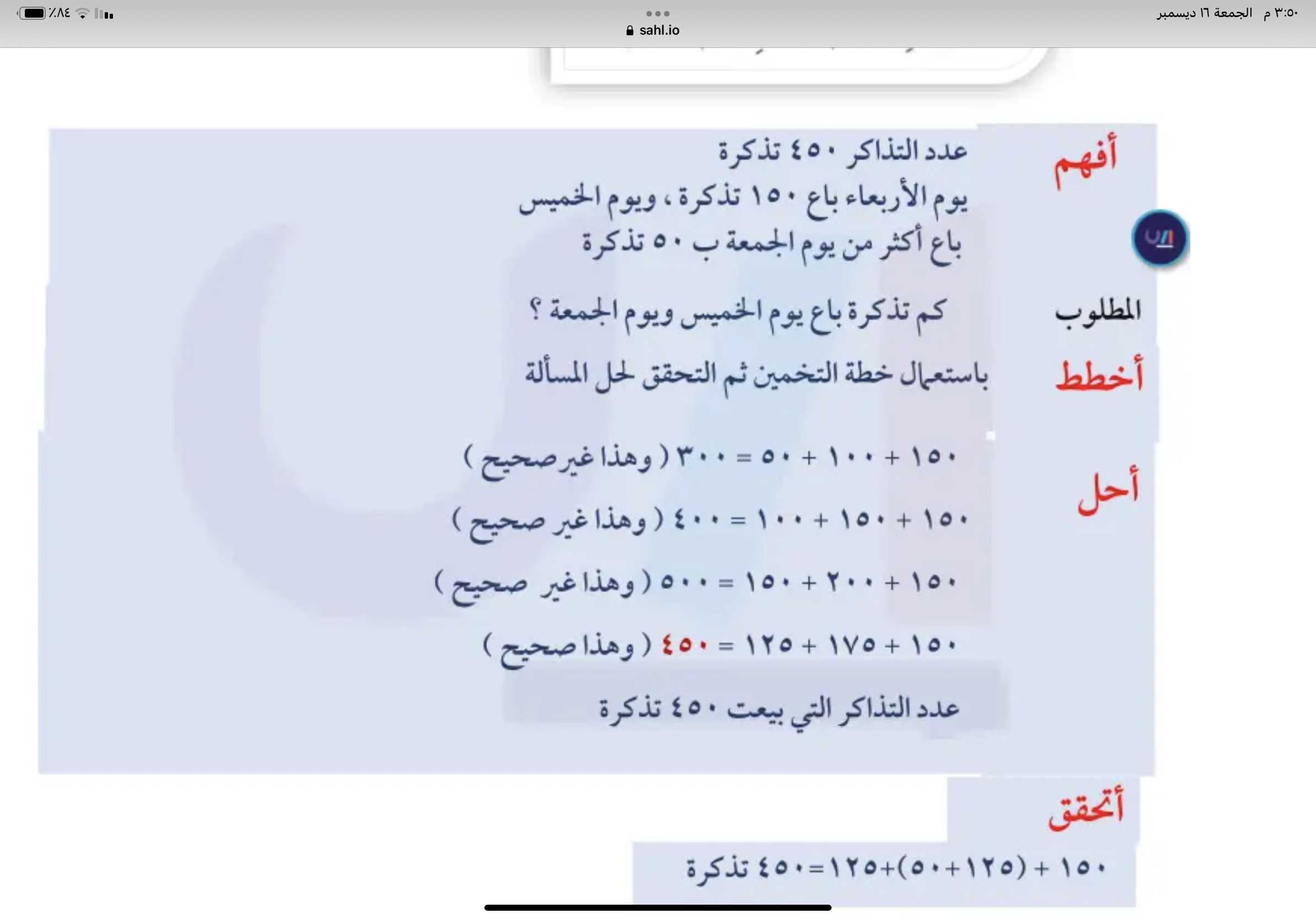 مسألة  ٥
الواجب
المقدمة
مسألة ٧
٦
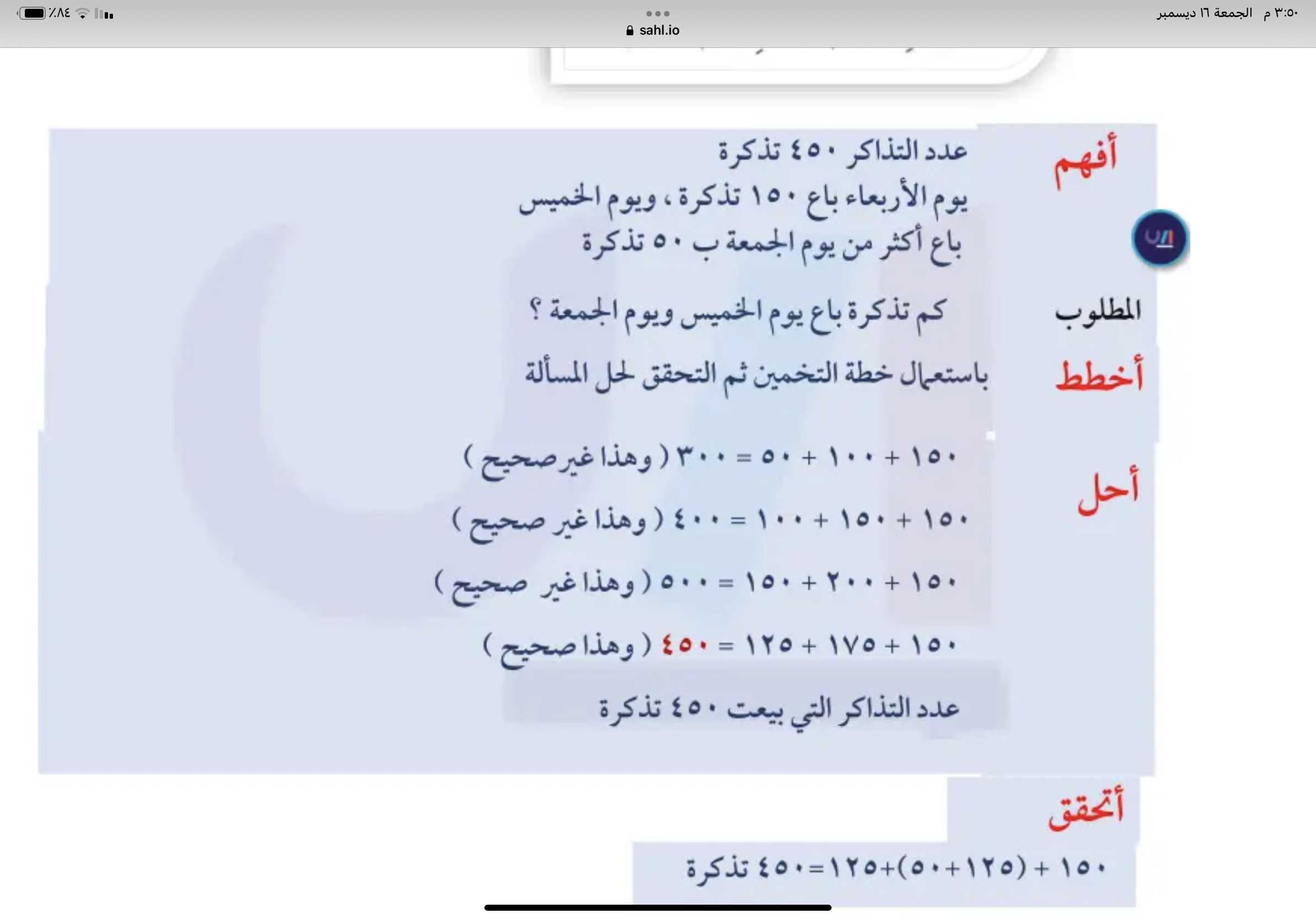 حل
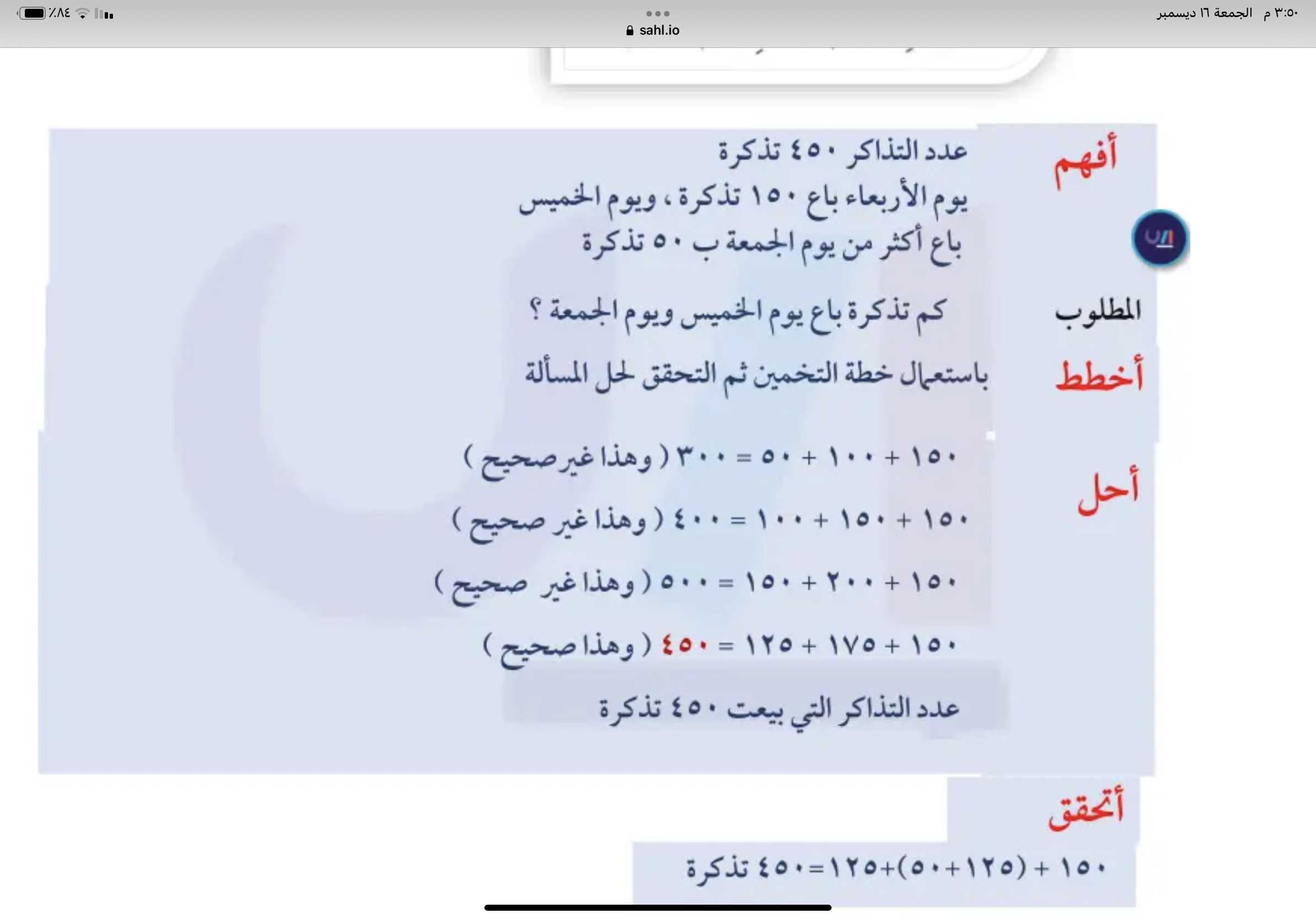 تحقق
مسألة  ٥
مسألة  ٦
الواجب
المقدمة
الحل
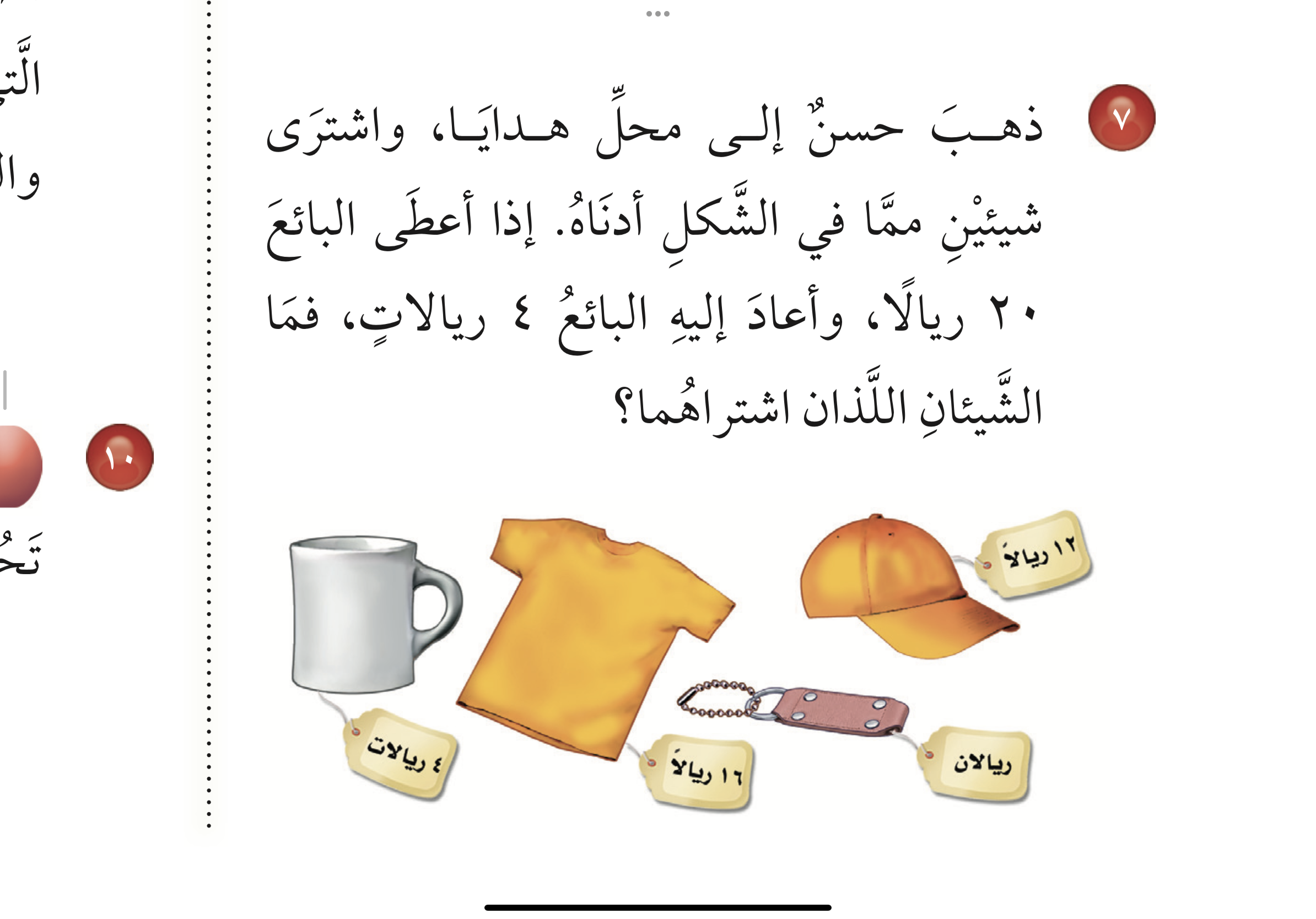 ٧
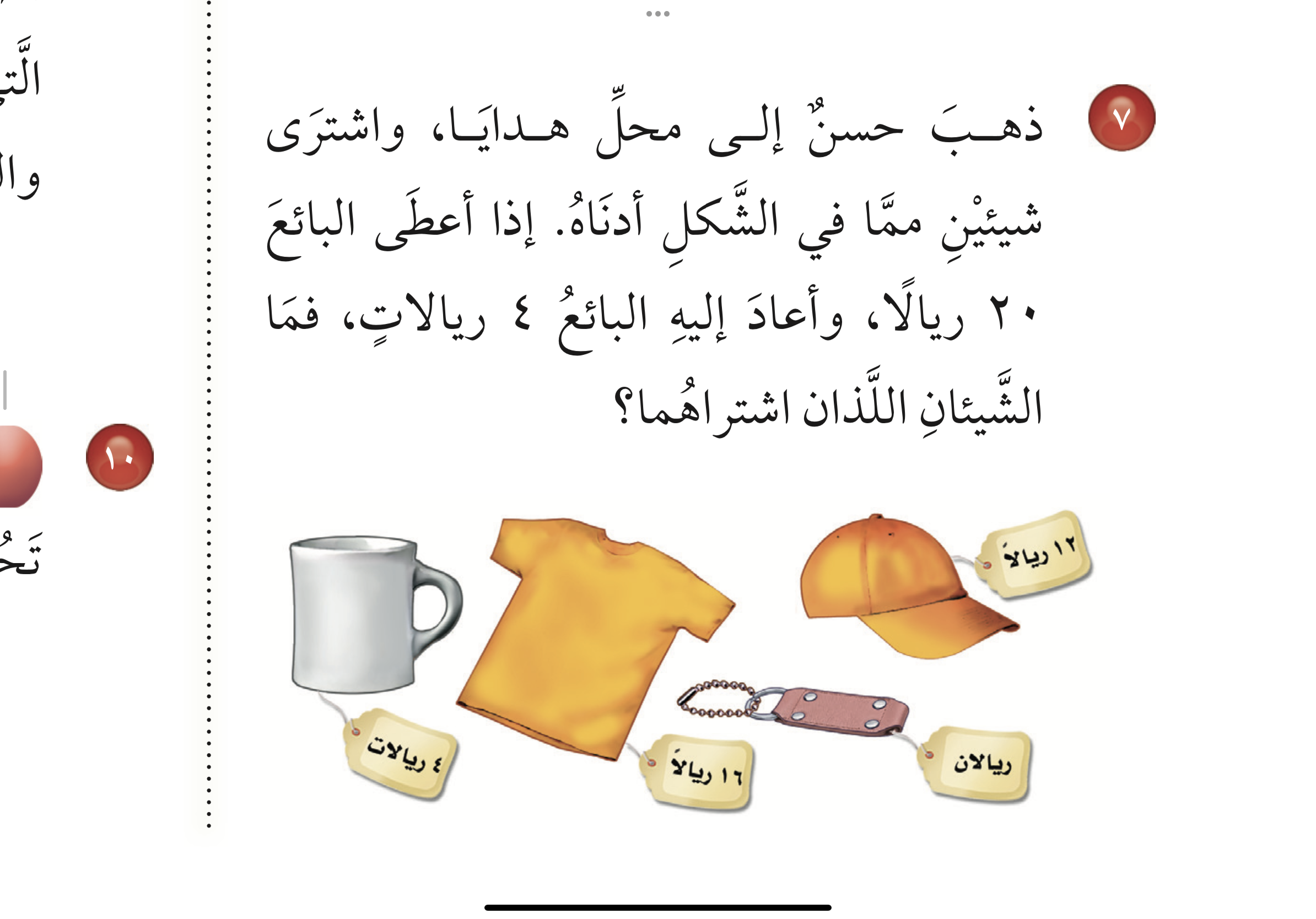 مسألة ٥
مسألة  ٦
الواجب
المقدمة
٨
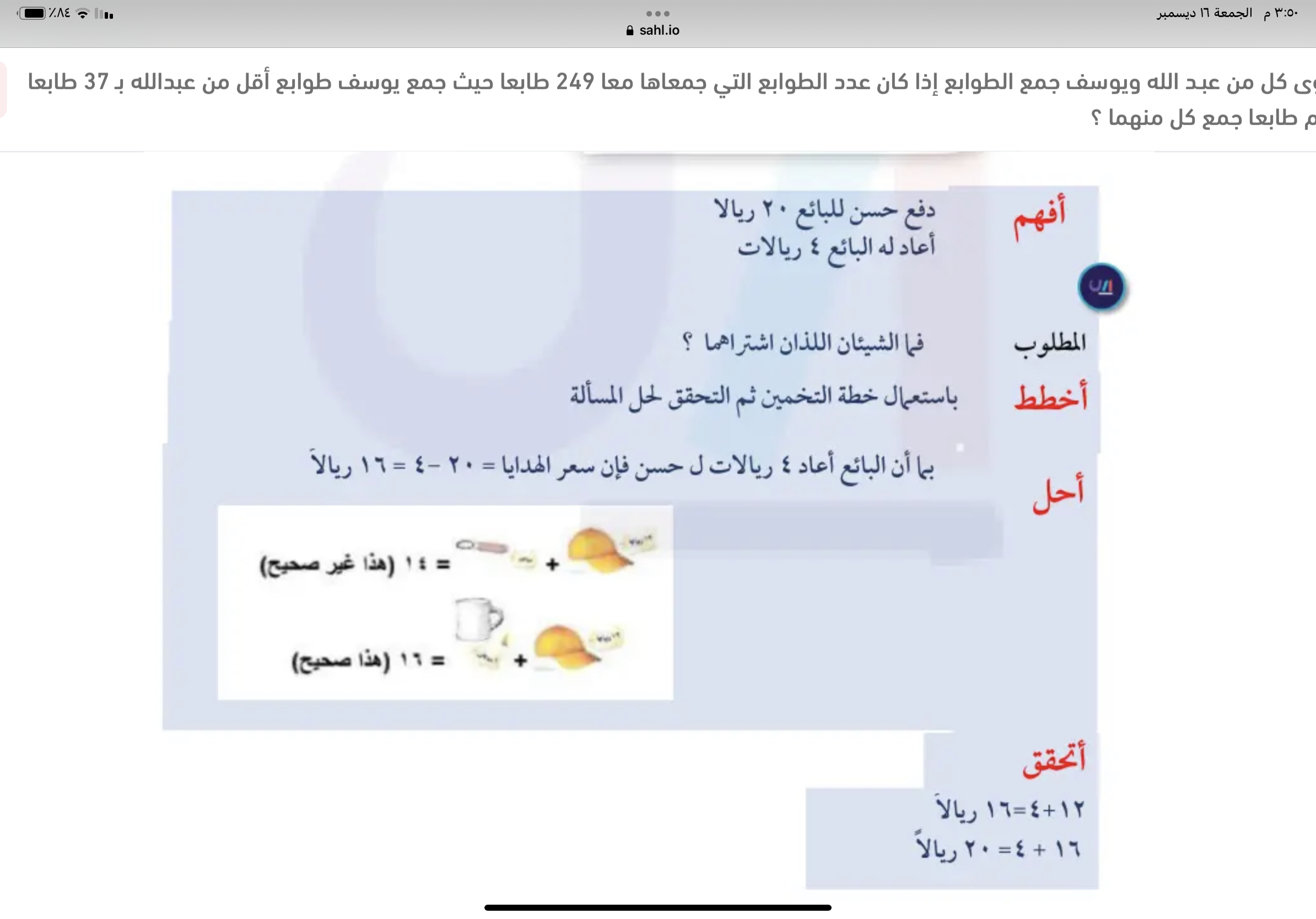 افهم
خطط
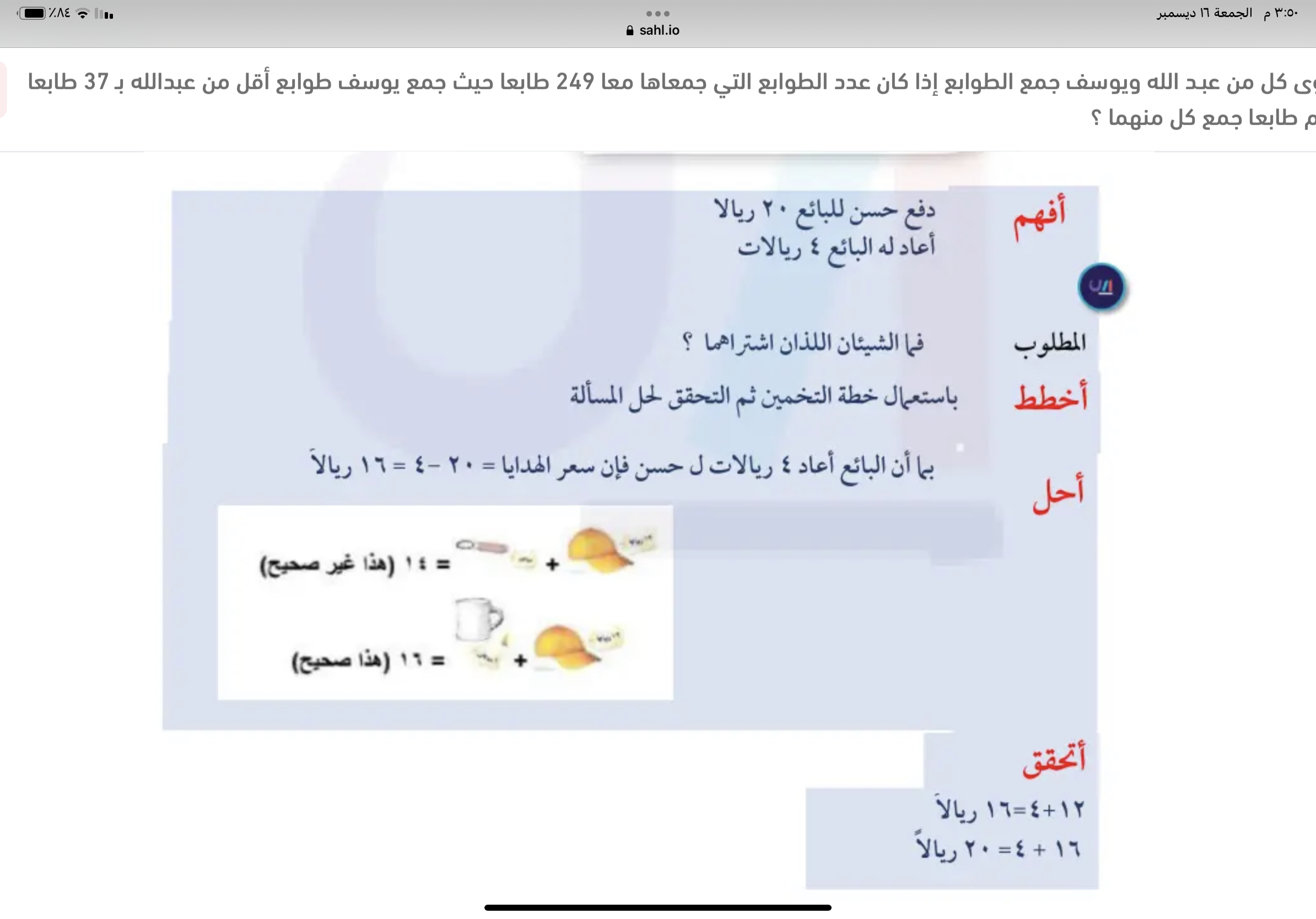 مسألة  ٥
مسألة  ٦
الواجب
المقدمة
٨
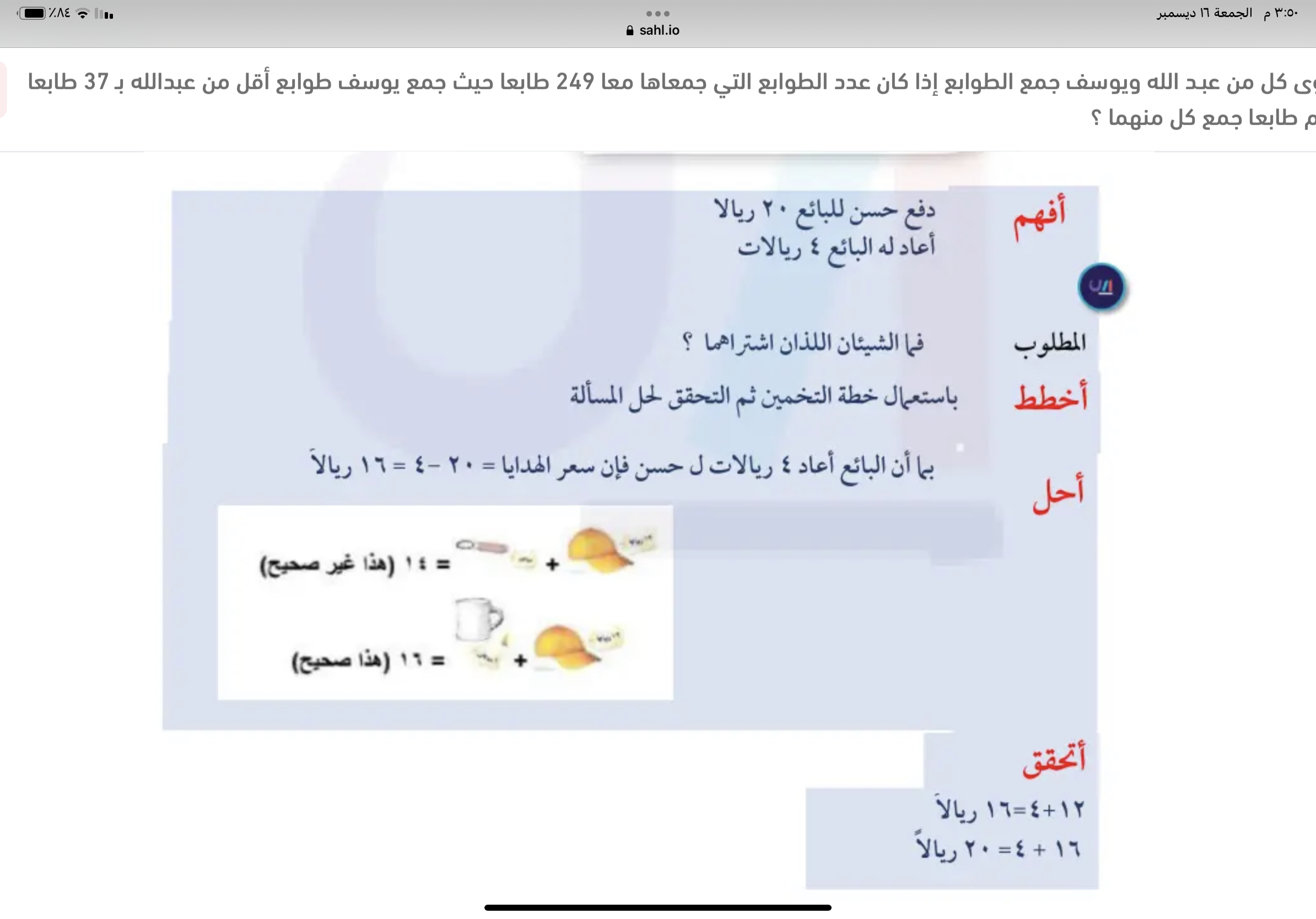 حل
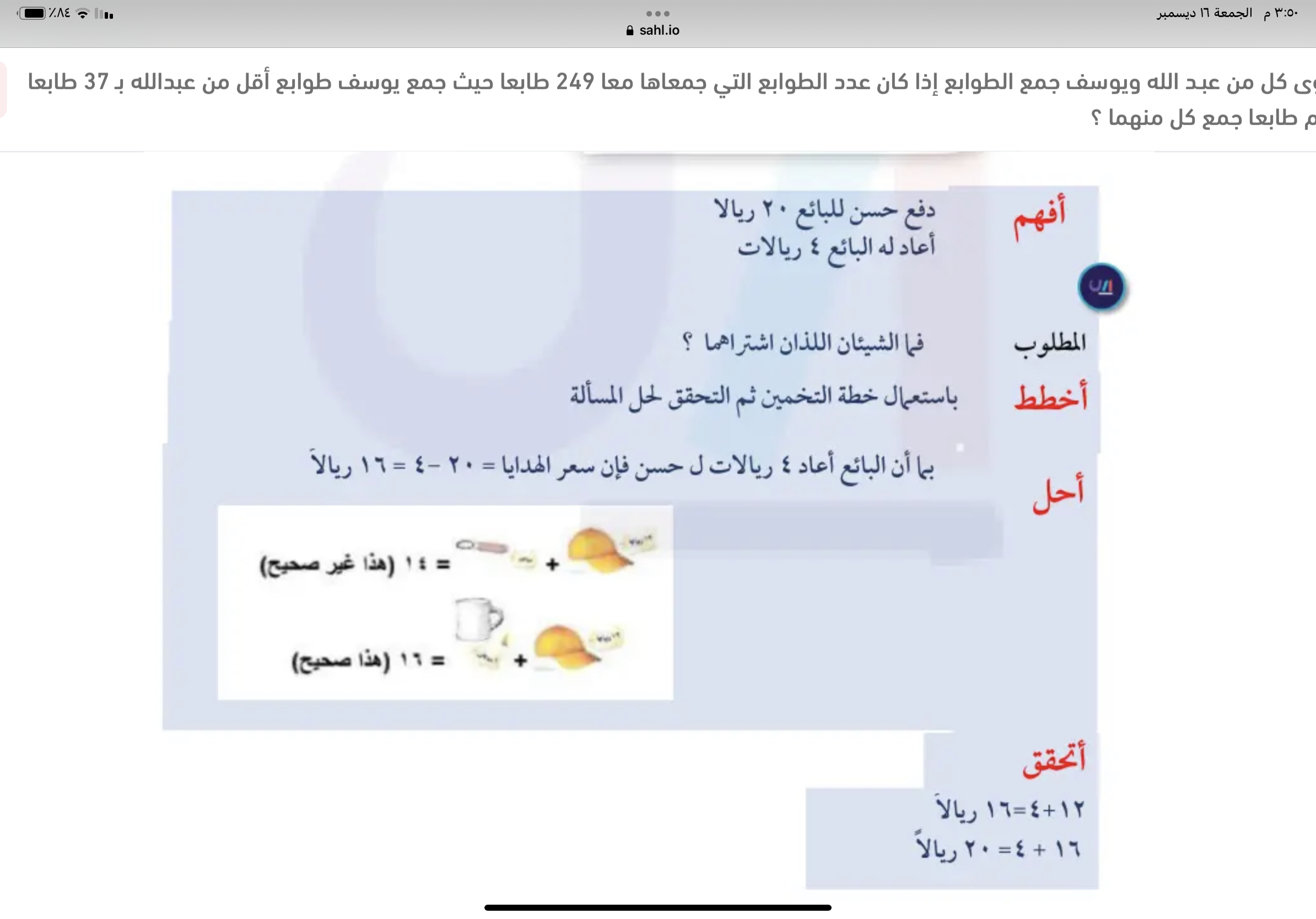 تحقق
الواجب
مسألة  ٥
مسألة  ٦
المقدمة
مسألة ٧
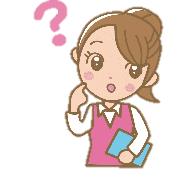 ٨٧
٨
سؤال
صفحة
ختاماً
إنّ النجاح هو محصِّلة اجتهادات صغيرة تتراكم يوماً بعد يوم.